Ερευνητική εργασία
Κινηματογράφος , τέχνη,
Ψυχαγωγία
Τμήμα : Α2
Γενική περίληψη
Ερωτηματολόγιο
Διάγραμμα ανά ηλικία
1η υποομάδα: Κωμοδία
Μέλη Ομάδας
Δρακουλάκου Ιουλία
Δούρος Δημήτρης
Θωμόπουλος Συμεών
Κατσαφάρου Ελευθερία
Κολέτση Άννα
Κοτσίκου Κωνσταντίνα
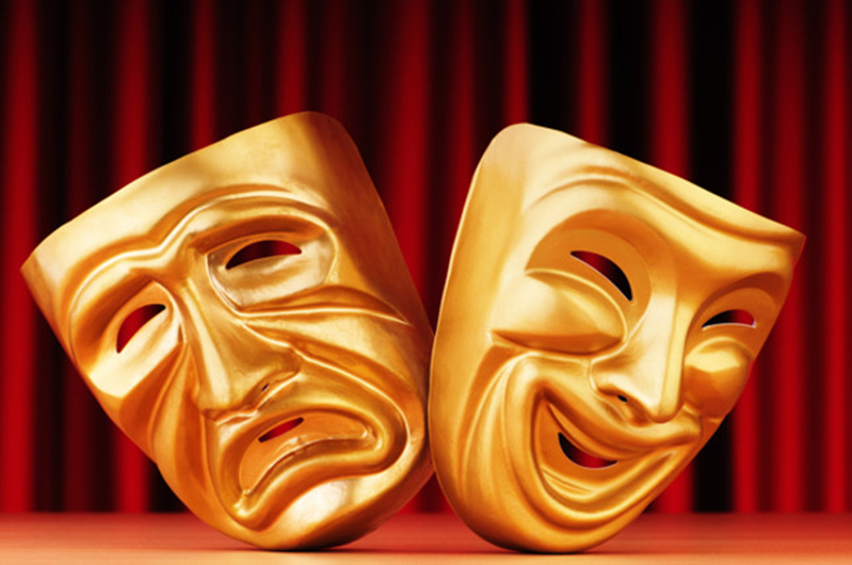 Εισαγωγή
Στα πλαίσια του μαθήματος του Project εμείς τα μέλη της Α΄ Ομάδας αλλά και οι υπόλοιπες ομάδες έχουμε κάνει κάποια πρώτα βήματα για την εργασία της τάξης μας με θέμα Κινηματογράφος- Τέχνη- Ψυχαγωγία.                                                                                                                 Αρχικά αναζητήσαμε  πληροφορίες σχετικά με το είδος ταινιών που είχε  αναλάβει ο κάθε ένας. Στη συνέχεια μας ανατέθηκε να δημιουργήσουμε δύο εξώφυλλα ,  ένα γενικό για το θέμα της εργασίας και ένα για το θέμα της κάθε ομάδας. Μετά αναλάβαμε να συνοψίσουμε με μία περίληψη τα είδη ταινιών της ομάδας μας μαζί με ορισμένες πληροφορίες για το κάθε ένα. Παράλληλα με όλα αυτά αναζητούσαμε διάφορες ερωτήσεις για το ερωτηματολόγιο της εργασίας μας.            Ακόμα όμως υπάρχουν πολλά βήματα που πρέπει να γίνουν για να ολοκληρωθεί η εργασία του Project , όπως να τελειώσουμε το ερωτηματολόγιο, να κάνουμε τις ερωτήσεις σε άτομα και διάφορα άλλα βήματα.
1η ερώτηση
2η ερώτηση
Συμπεράσματα 1ης
Σύμφωνα με την έρευνα που διεξάχθηκε με την βοήθεια ερωτηματολογίου δέκα ερωτήσεων καταλήξαμε στο συμπέρασμα ότι το μεγαλύτερο μέρος των ερωτηθέντων πηγαίνει στον κινηματογράφο καμία ( με ποσοστό 35% ) ή μία ( με ποσοστό επίσης 35% ) φορά το μήνα. Δύο φορές το μήνα επισκέπτεται τον κινηματογράφο ένα μικρότερο μέρος των ερωτηθέντων ( με ποσοστό 21% ) και το μικρότερο μέρος αυτών πηγαίνει κινηματογράφο τρεις και πάνω φορές το μήνα ( με ποσοστό 9% ).
Συμπεράσματα 2ης
Σύμφωνα με τα αποτελέσματα της έρευνας και μετά την επεξεργασία των απαντήσεων του ερωτηματολογίου, καταλήξαμε στο συμπέρασμα ότι το μεγαλύτερο ποσοστό, και πιο συγκεκριμένα το 46% των ερωτηθέντων, στην ερώτηση «Τι θεωρείται σημαντικότερο σε μία ταινία» απάντησαν το καλό σενάριο. Έπειτα, το 28% δήλωσε ότι θεωρούν σημαντικότερο να παίζει ο αγαπημένος τους ηθοποιός, το 17% να είναι σκηνοθετημένη από έναν γνωστό σκηνοθέτη και τέλος το 9% να έχει ειδικά εφέ.
Περίληψη
Η κωμωδία στην Αρχαία Ελλάδα ήταν μαζί με την τραγωδία τα δύο βασικά ήδη του αρχαίου ελληνικού θεάτρου.
Εποχές της Αττικής Κωμωδίας
Αρχαία κωμωδία (486 - περ. 400 π.Χ.)
Μέση κωμωδία (περ. 400 - περ. 320 π.Χ.)
Νέα κωμωδία (περ. 320 - περ. 120 π.Χ.)
Το σημαντικότερο έτος της Αττικής Κωμωδίας ήταν το 486 π.Χ., γιατί το έτος εκείνο παρουσιάστηκαν για πρώτη φορά στο πρόγραμμα των Μεγάλων Διονυσίων (θεατρικοί αγώνες) έργα των κωμικών.
Γνωστές ταινίες:  3 Idiots (2009) , The Graduate (1967) ,  Some Like It Hot (1959)
Ρομαντικές Κομεντί
Γνωστές ταινίες : Pillow Talk (1959) , My Fair Lady (1964) , When Harry Met Sally (19890) , Pretty Woman (1990) ,  10 Things I Hate About You (1999)
Μιούζικαλ
To μιούζικαλ είναι ένα είδος Θεάτρου που περιλαμβάνει τραγούδια, διαλόγους (πρόζα) και χορό. Είναι ένας τρόπος να πεις μια ιστορία και να εκφράσεις το συναισθηματικό περιεχόμενο της, δηλαδή το χιούμορ, το πάθος, τον έρωτα, το θυμό και πολλά άλλα κινητοποιώντας μέσα από το κείμενο, τη μουσική, την κίνηση καθώς και τις τεχνικές πτυχές της ψυχαγωγίας, όπως πχ τα οπτικά εφέ, έτσι ώστε να δημιουργηθεί ένα ενιαίο σύνολο από το οποίο καμία από τις τέχνες που περιλαμβάνει να μην ξεχωρίζει από την άλλη με κανένα τρόπο.
Γνωστές ταινίες : Grease , Mama Mia , Mary Poppins , Hairspray
Βουβές ταινίες
Ο όρος βουβός κινηματογράφος χρησιμοποιείται για να περιγράψει τις ταινίες (βουβές ταινίες) που δεν είχαν συγχρονισμένο ηχογραφημένο ήχο και πιο συγκεκριμένα δεν είχαν ηχητικούς διαλόγους. Στις βουβές ταινίες οι διάλογοι γίνονται μέσω παντομίμας και κάρτες τίτλων-διαλόγων. Η ιδέα συνδυασμού κινούμενων εικόνων με ήχο είναι παλιά όσο και ο κινηματογράφος αλλά λόγω τεχνικών δυσκολιών ο συγχρονισμός διαλόγων έγινε πρακτικός στο τέλος της δεκεατίας του 1920. Η οπτική ποιότητα των βουβών ταινιών- ειδικά αυτών που δημιουργήθηκαν μετά το 1920- ήταν συχνά πολύ καλή.
Γνωστές ταινίες :  Κλεοπάτρα (1899) ,  Η Αυγή (1927) , Βερντέν (1928) , Αλράουνε (1928)
Κοινωνικές 
Γνωστές ταινίες : Gran Torino (2008) ,  Χειμερία Νάρκη (2014)  , Τα Παιδιά Των Ανθρώπων (2006) ,  Ο Δικαστής (2014)  , Gloria (2013)  , Cosmopolis (2012)
Φωτογραφίες
Βιβλιογραφία
http://el.wikipedia.org/wiki/%CE%9A%CF%89%CE%BC%CF%89%CE%B4%CE%AF%CE%B1
http://el.wikipedia.org/wiki/%CE%9C%CE%B9%CE%BF%CF%8D%CE%B6%CE%B9%CE%BA%CE%B1%CE%BB
http://el.wikipedia.org/wiki/%CE%92%CE%BF%CF%85%CE%B2%CF%8C%CF%82_%CE%BA%CE%B9%CE%BD%CE%B7%CE%BC%CE%B1%CF%84%CE%BF%CE%B3%CF%81%CE%AC%CF%86%CE%BF%CF%82
2η υποομάδα: Δράσης
Μαθητές υποομάδας:
Συντονιστής : Καραπάτης Πέτρος
 Ζορμπάς Ανδρέας
 Ζάγορας Μιχάλης
 Καλαμπαλής Σπύρος
 Ζίκος Χαράλαμπος
 Θεοδωρόπουλος Νίκος
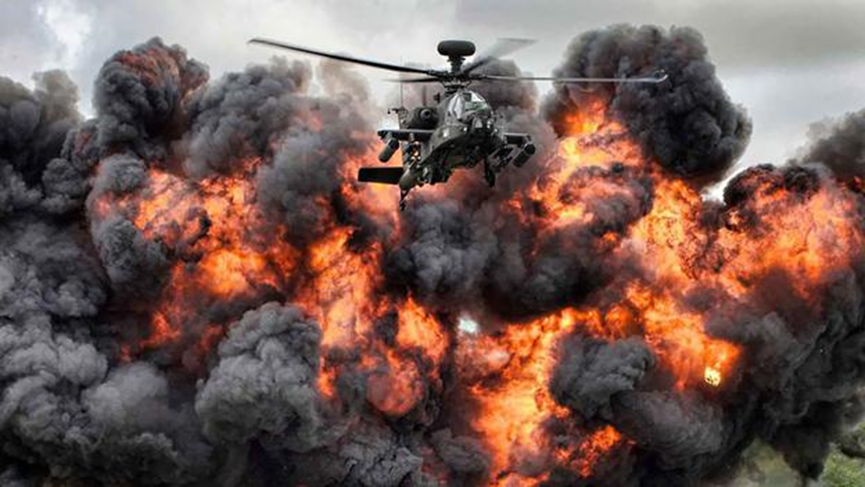 Εισαγωγή
Το να βλέπεις μια ταινία σίγουρα γεμίζει την ώρα σου. Γεμίζεις δημιουργικά τον ελεύθερό σου χρόνο με μία τέχνη, όταν όμως η ταινία είναι δράσης είναι κάτι διαφορετικό!  Σε γεμίζει αδρεναλίνη, νιώθεις υπερένταση, πραγματικά γεμίζεις μέσα σου. Και αυτό είναι το είδος ταινιών το οποίο αναλύσαμε εμείς, η δεύτερη ομάδα. Ταινίες οι οποίες προσφέρουν πλούσιο θέαμα, το οποίο πλέον ,χάρη στην εξέλιξη της τεχνολογίας, ενώνεται με εντυπωσιακά εφέ και λήψεις που κόβουν την ανάσα, κι αφήνουν όλους τους θεατές άφωνους στην θέα τους.
3η ερωτηση
4η ερωτηση
5η ερωτηση
Συμπεράσματα 3ης
Συμπεράσματα 4ης
Συμπεράσματα 5ης
Περίληψη
Το να βλέπεις ταινίες είναι ένα πολύ ευχάριστο μέσο ψυχαγωγίας για πολλούς ανθρώπους ,πόσο μάλλον αν είναι ταινίες δράσης. Μπορούν να σου προκαλέσουν διάφορα συναισθήματα, μπορείς ακόμα και να ταυτιστείς και να παθιαστείς με έναν πρωταγωνιστή της μεγάλης οθόνης. Κοινώς, είναι οι ταινίες στις οποίες η αδρεναλίνη είναι στα ύψη και η αγωνία φτάνει στο κόκκινο. Μπορούν να βασιστούν και σε αληθινά γεγονότα(όπως πχ ο Β’ Παγκόσμιος Πόλεμος) κι έτσι οι ταινίες χαρακτηρίζονται επικές. Δεν πρέπει να ξεχνάμε και τις ιστορίες που λαμβάνουν χώρα στην Άγρια Δύση, γνωστές και ως Western.Οι ταινίες στων οποίων τη θεματολογία συμπεριλαμβάνονται πρωταγωνιστές που είναι μυστικοί πράκτορες ή απλά αστυνομικοί, μπορούν να χαρακτηριστούν ως αστυνομικές ή κατασκοπευτικές. Όλες αυτές βέβαια, εκτός από ταινίες δράσης μπορούν να χαρακτηριστούν και ως περιπέτειες ,καθώς όπως είπαμε η πλοκή του έργου είναι γρήγορη και απρόβλεπτη .Η θεματολογία τους είναι τεράστια ,κι υπάρχει μια πληθώρα τέτοιου είδους ταινιών για να διαλέξεις .Το μόνο σίγουρο είναι πως στο τέλος μόνο ικανοποιημένος μπορείς να είσαι!
Βιβλιογραφία
Wikipedia: https://el.wikipedia.org/wiki/%CE%A0%CF%8D%CE%BB%CE%B7:%CE%9A%CF%8D%CF%81%CE%B9%CE%B1
Vice: http://www.vice.com/gr/
3η ομάδα
4η ομάδα: Θρίλερ
ΜΕΛΗ ΟΜΑΔΑΣ 
    
   ΑΝΝΑ ΚΑΤΟΥΝΑ 
   ΧΡΙΣΤΙΝΑ-ΜΑΡΙΑ ΚΟΝΤΑΡΑΤΟΥ
   ΞΕΝΟΦΩΝ ΚΑΖΑΤΖΙΟΓΛΟΥ
   ΑΝΤΩΝΗΣ ΚΑΛΛΙΜΑΝΗΣ
   ΒΙΡΓΙΝΙΑ ΚΑΖΑΤΖΙΟΓΛΟΥ
   ΦΙΛΙΠΠΟΣ ΚΟΡΑΚΙΔΗΣ
   ΝΕΦΕΛΗ ΚΑΡΡΑ
Εισαγωγή
9η ερώτηση
10η ερώτηση
Συμπεράσματα 9ης
Συμπεράσματα 10ης
Περίληψη
Ολες οι  ταινίες θρίλερ δημιουργούνται με σκοπό να προκαλέσουν φόβο,αποστροφή,τρόμο και αγωνία στο θεατή . Η πλοκή αυτών των ταινιών συνήθως αφορά βαμπίρ,ζόμπι,μούμιες,τέρατα,κατα συρροήν
     δολοφόνους,πνευματα,δαιμονες και άλλους χαρακτήρες       που μπορούν να προκαλέσουν φόβο. Στα πρώτα χρόνια του κινηματογράφου , τα σενάρια όλων των ταινιών θρίλερ εμπνέονταν από χαρακτήρες και ιστορίες της κλασσικής λογοτεχνίας όπως ο Δράκουλας, ο Φράνκενστάϊν, Η μούμια, το φάντασμα της όπερας και άλλα.Ολες οι ταινίες θρίλερ  έχουν κατηγορηθεί για την ωμή τους βία